Rossia 303 (1980)
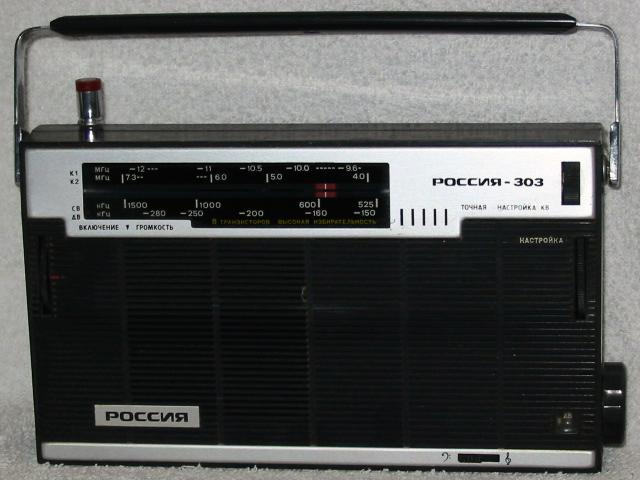 Gerard Tel
LC-Kring 8 mei 2024
om 19.30
1
Wat gaan we doen
Wat deed ik in Praag
Schema
Wat beluister je ermee
2
Conclusies
3
Meenemen / Tonen
4